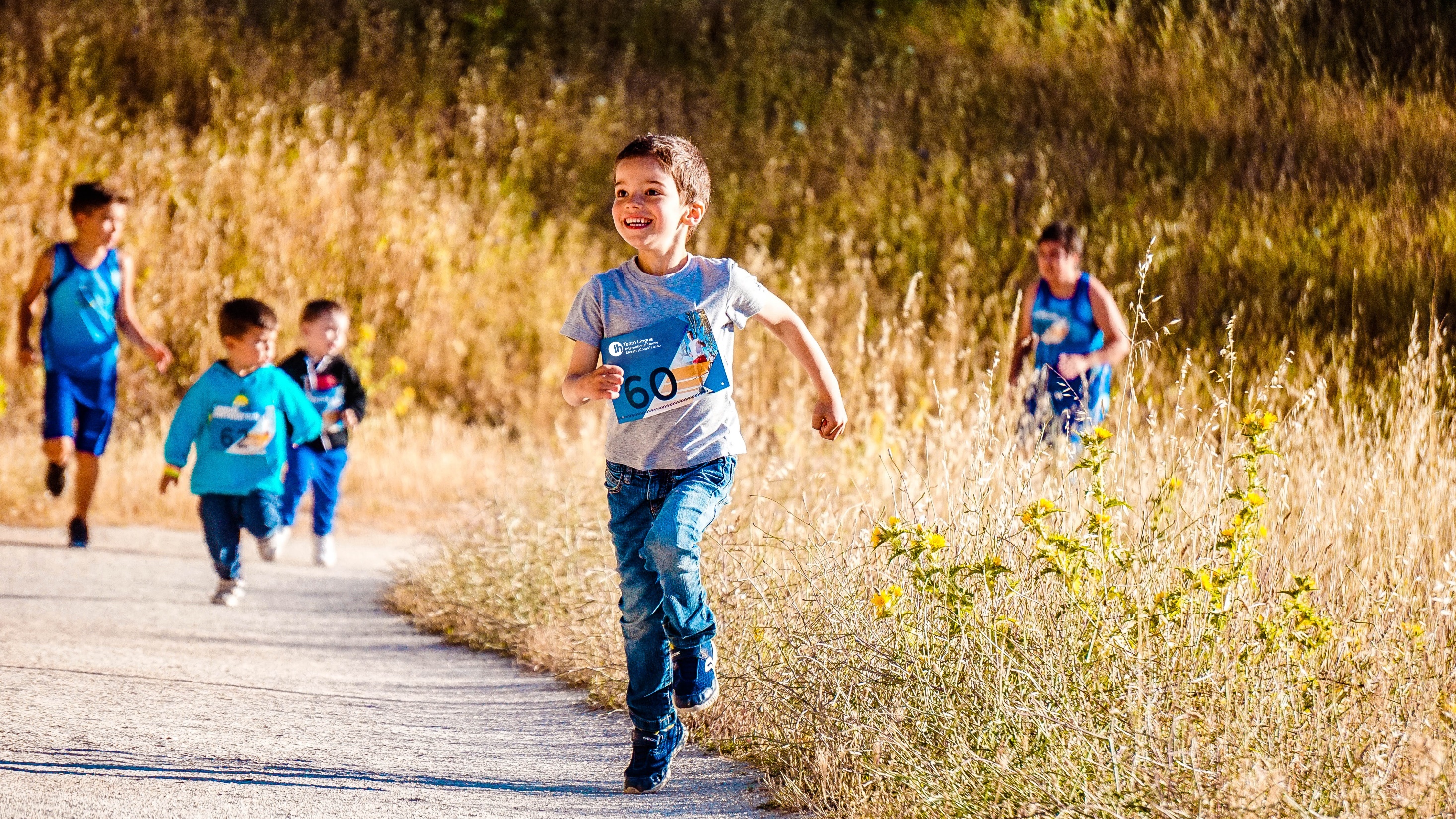 superiore
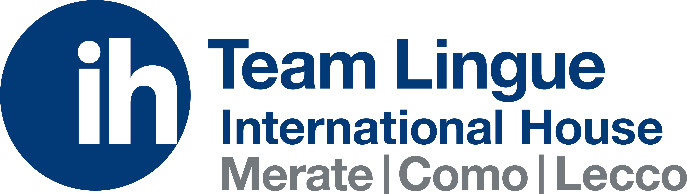 GLOBAL GUARDIANS
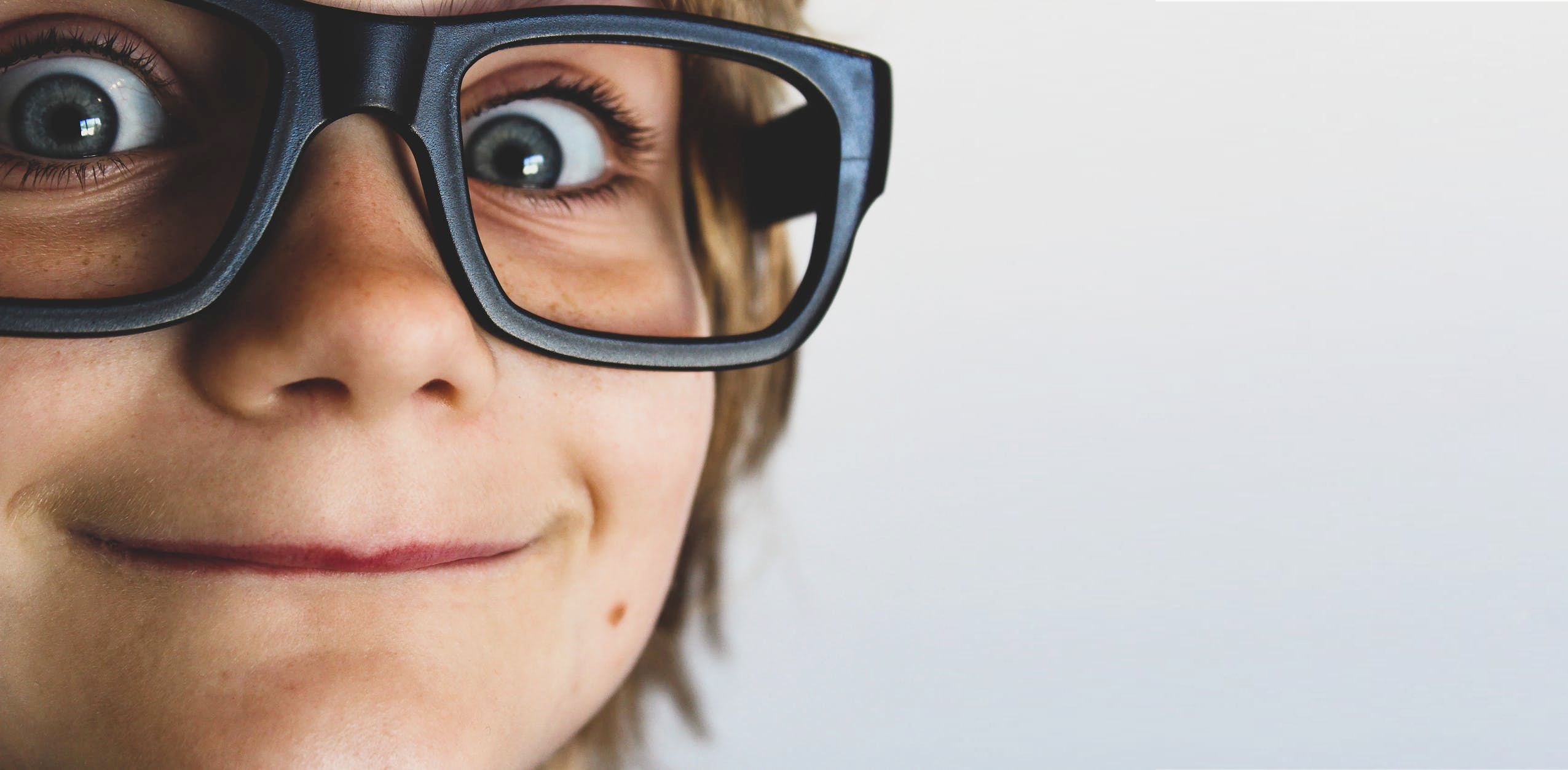 PERCHÉ QUESTO…

NON È
IL SOLITO
CORSO DI INGLESE!
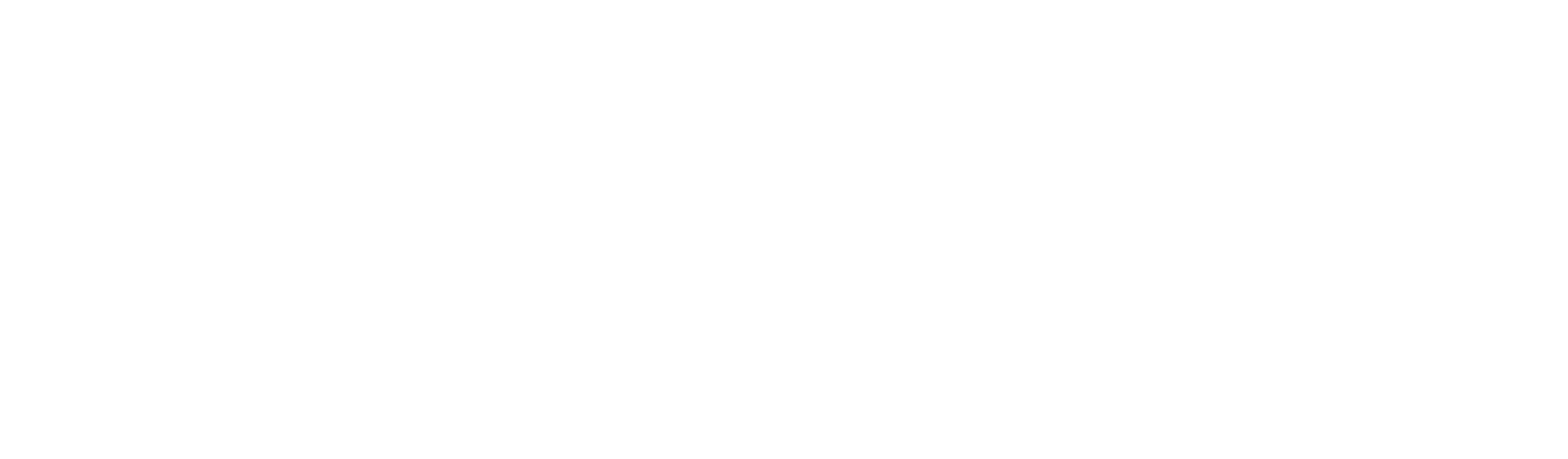 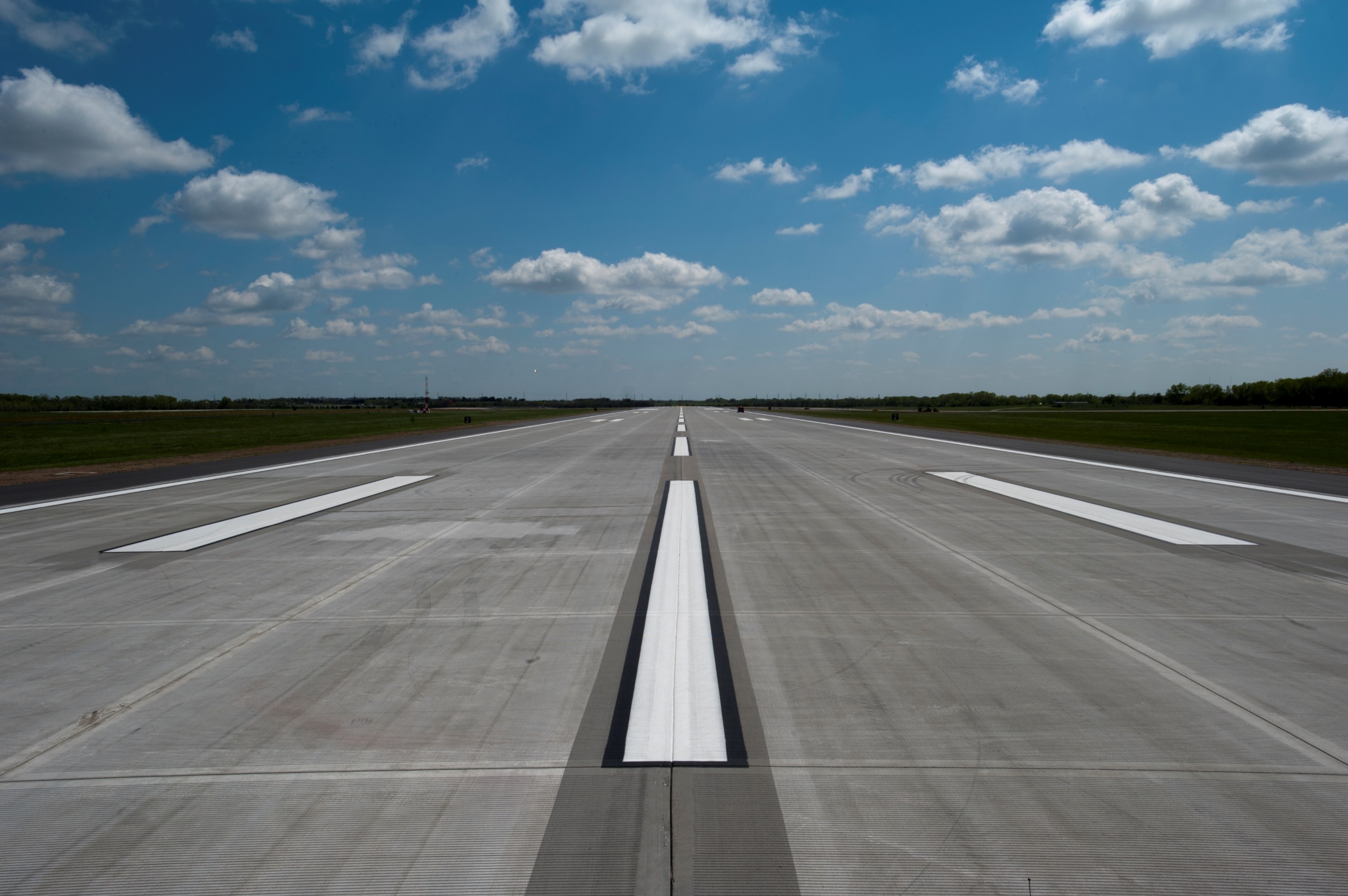 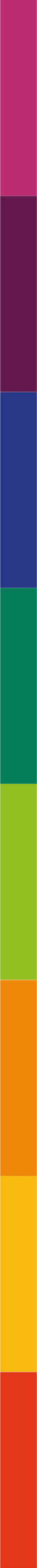 Un network internazionale
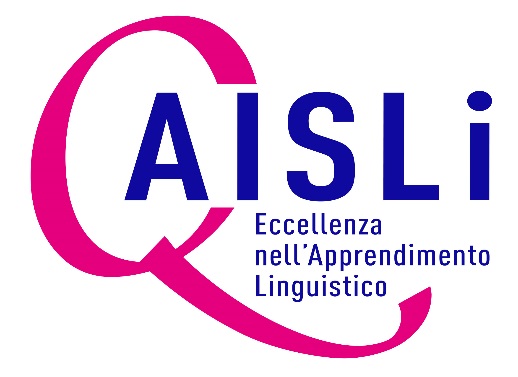 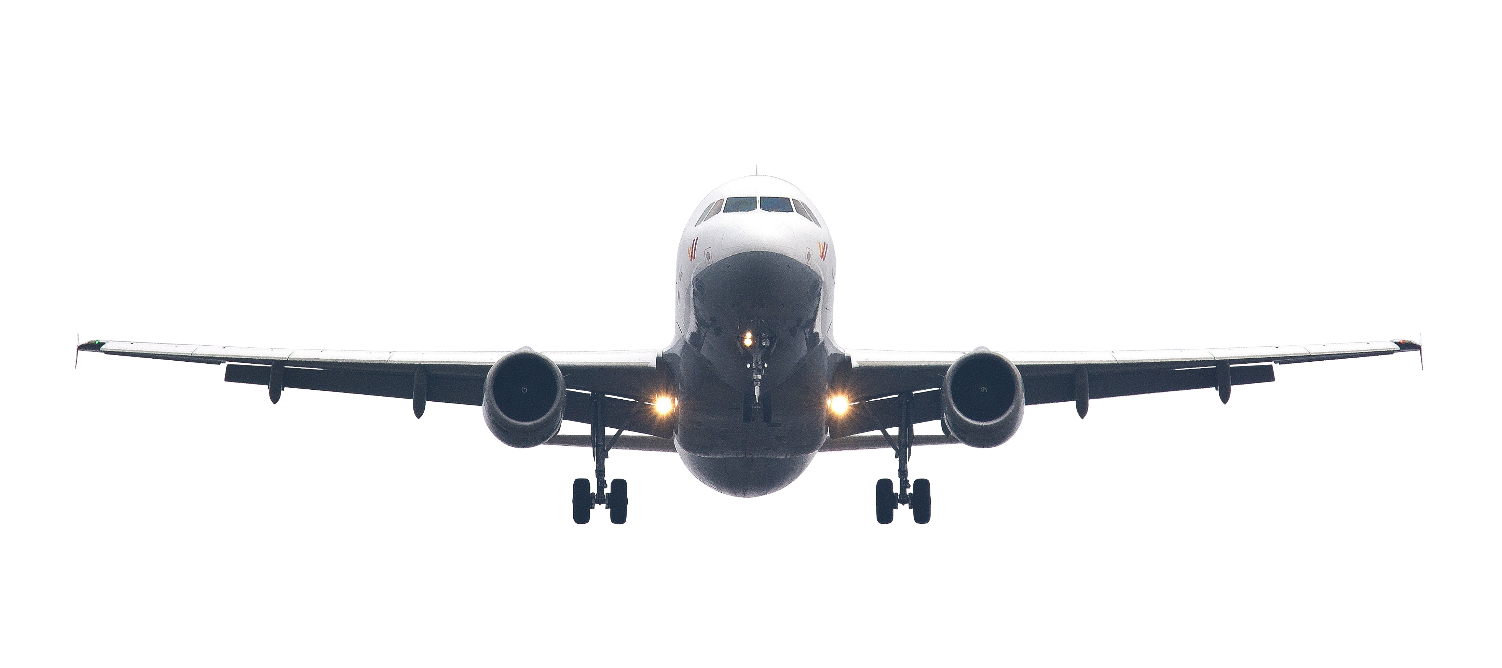 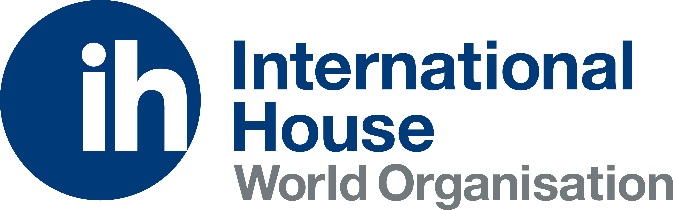 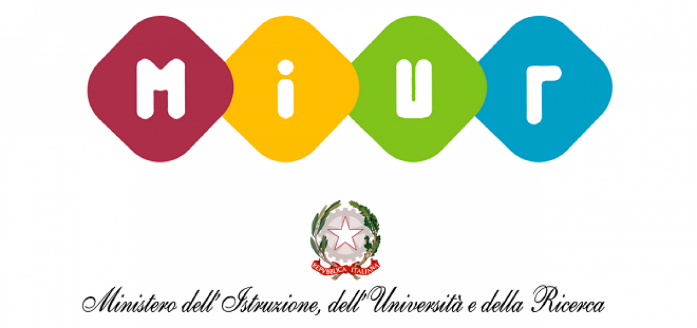 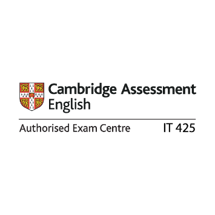 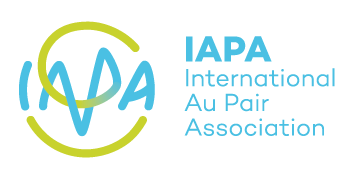 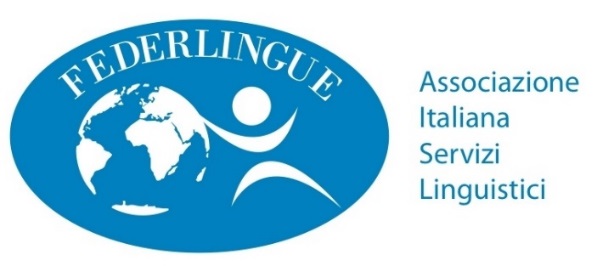 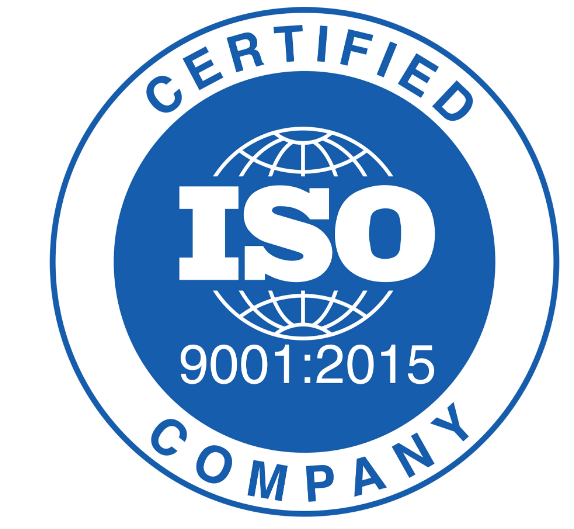 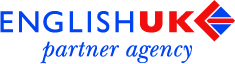 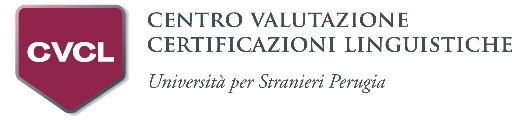 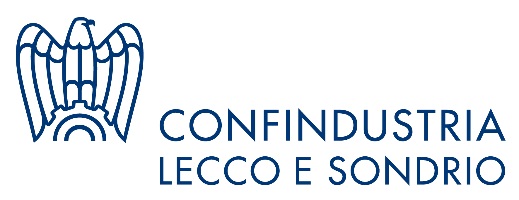 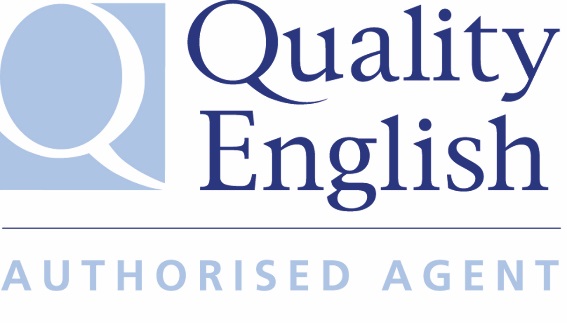 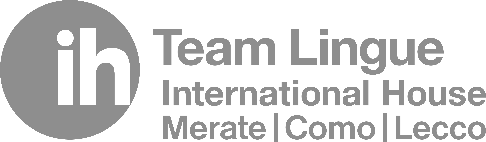 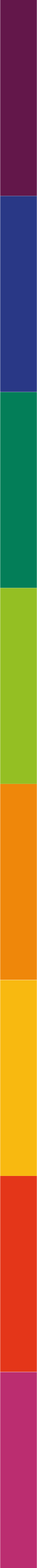 Un mondo di opportunità
International House Team Lingue Merate | Como | Lecco
è una scuola di lingue privata che offre
programmi nel mondo delle lingue straniere.
La nostra priorità è contribuire alla crescita personale e linguistica di bambini, ragazzi e adulti
per dare loro la possibilità di comprendere le diverse culture e di comunicare efficacemente.
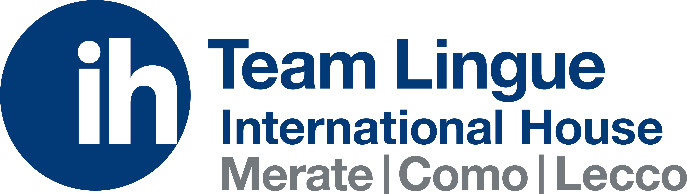 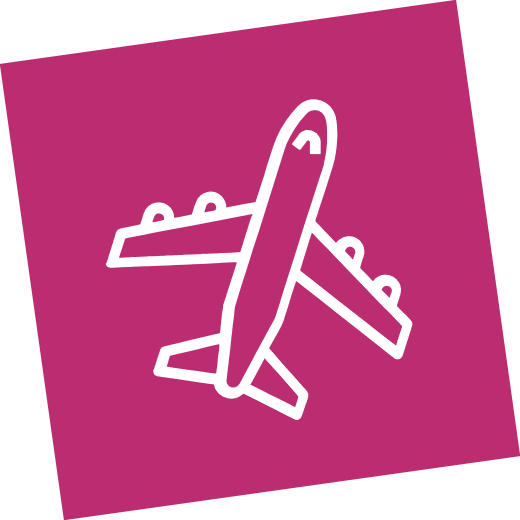 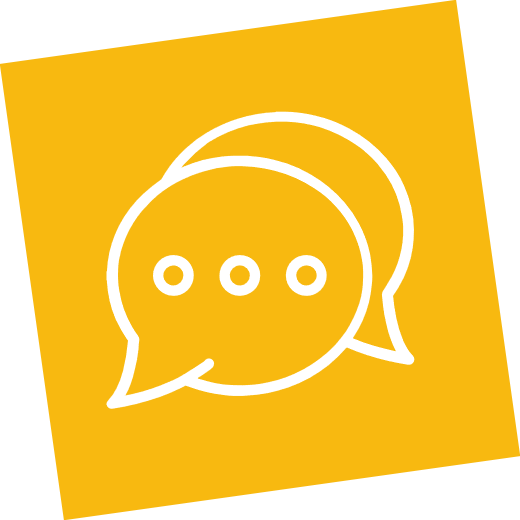 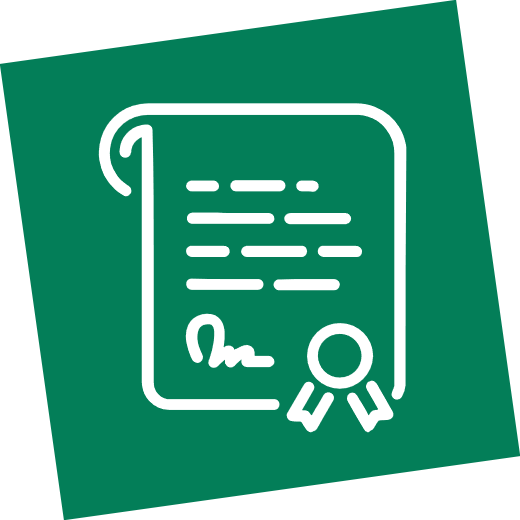 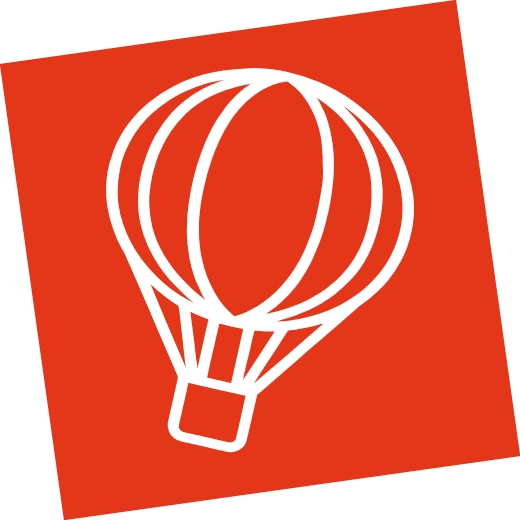 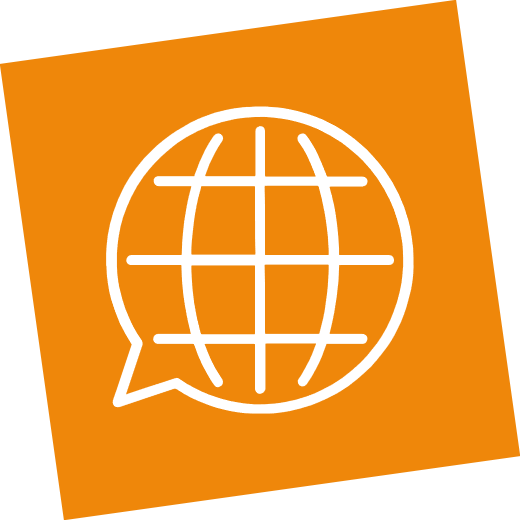 VACANZE
STUDIO
CORSI DI
LINGUA
ESAMI
CAMBRIDGE
SUMMER
CAMP
TRADUZIONI E
INTERPRETARIATO
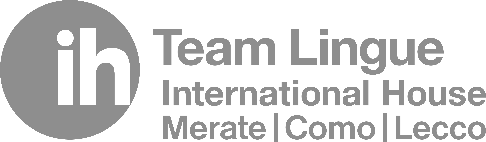 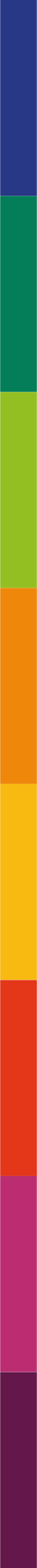 Perché LAVORARE CON L’AGENDA ONU 2021?
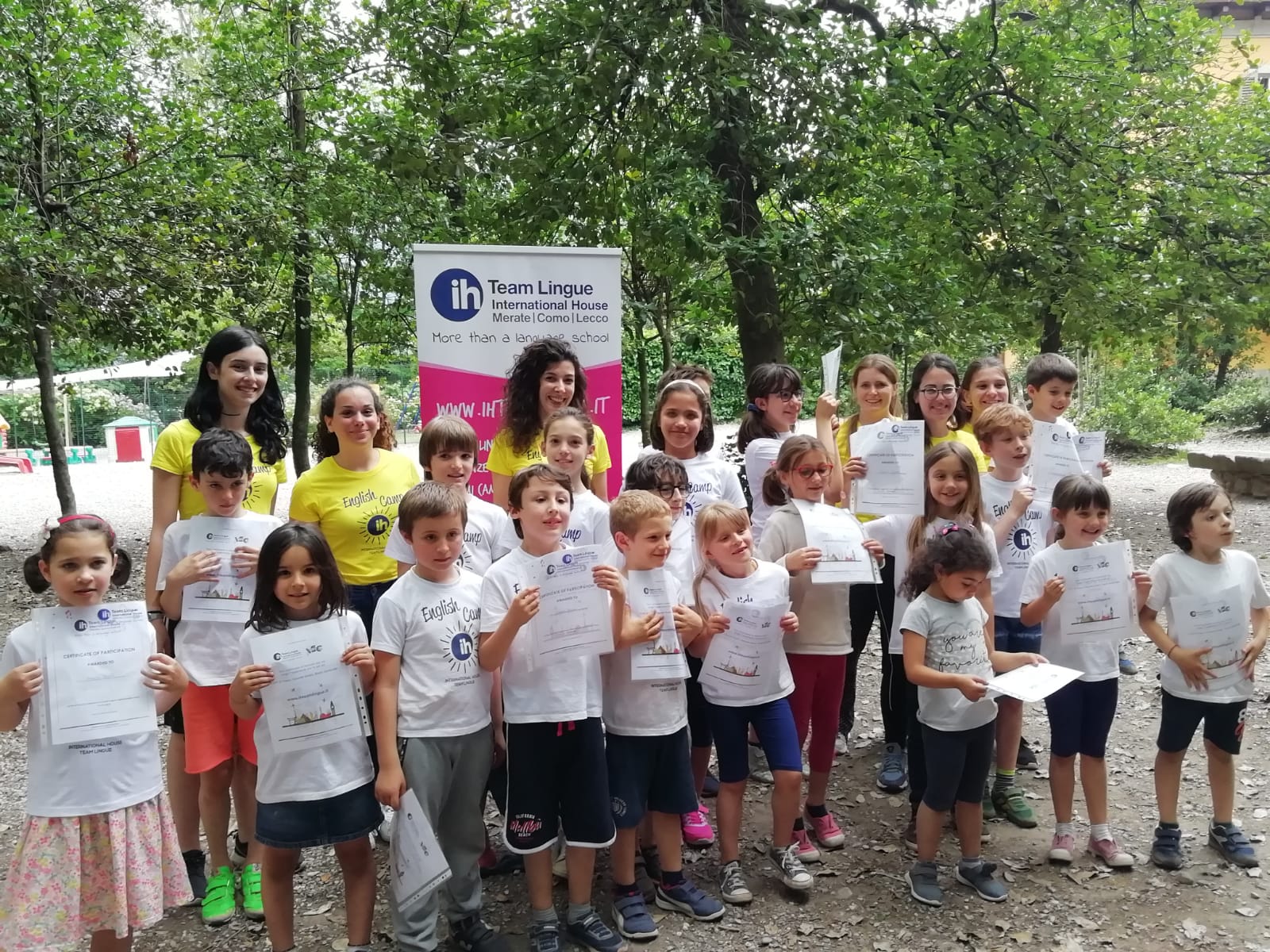 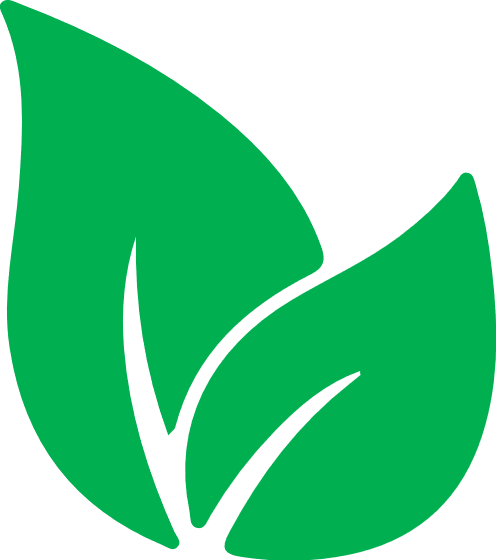 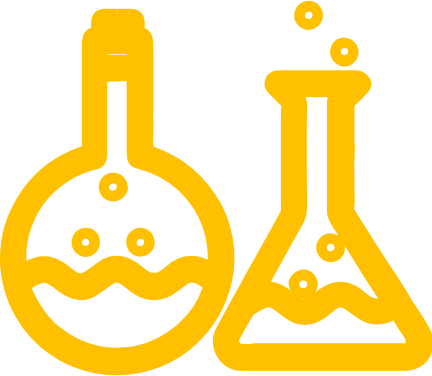 CONOSCENZA DELLA NATURA
SPERIMENTAZIONE
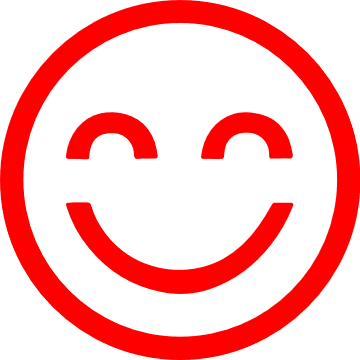 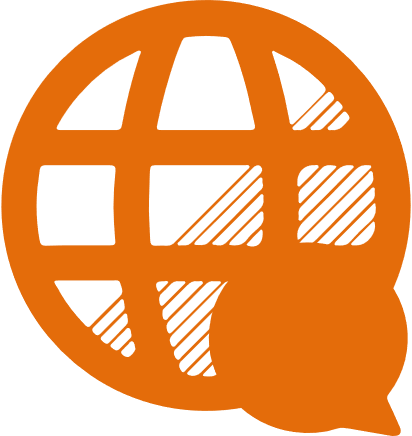 CONOSCENZA
DELLA LINGUA
DIVERTIMENTO
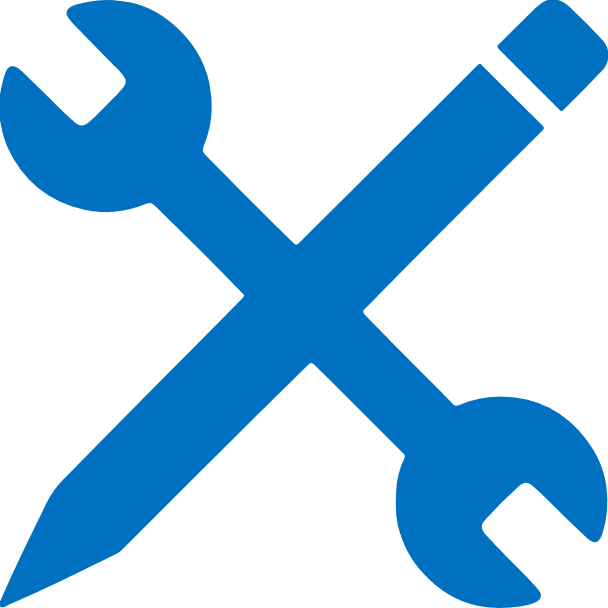 SVILUPPO DELLE LIFE SKILLS
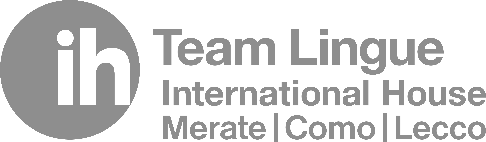 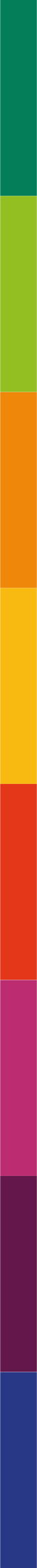 Il tema
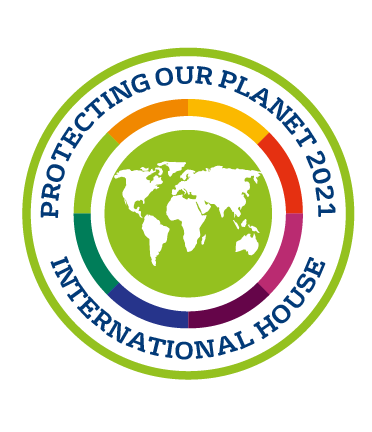 GLOBAL GUARDIANS
For sustainable development
Il progetto didattico prende spunto dai “17 Global Goals”
delle Nazioni Unite e, stimolando immaginazione e creatività,
i nostri piccoli “Guardiani del Pianeta” praticheranno la lingua inglese in modo innovativo e divertente

In Global Guardians ci occuperemo di temi di interesse quali: l’ambiente, la natura, le scienze, la cultura e il benessere, sia fisico che mentale
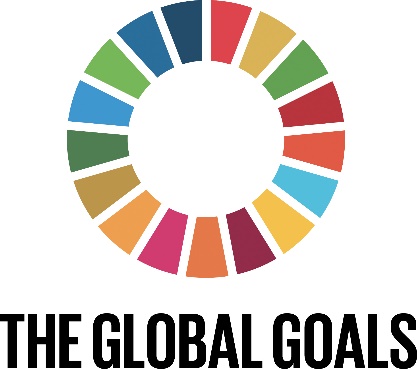 globalgoals.org
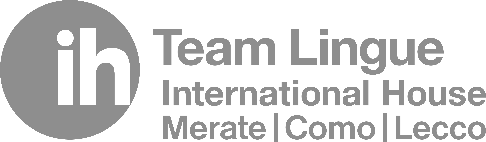 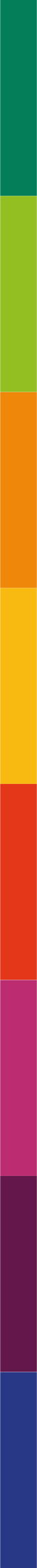 Contenuti e metodologia
GLOBAL GUARDIANS
IL TEMA: all’inizio della lezione ai bambini verrà presentato il tema del giorno – natura, nutrizione, sport, scienze...

INFLUENCER: Durante il percorso di studi, verranno presentate ai ragazzi le storie di alcuni «influencer» positivi: giovani personalità che si impegnano quotidianamente a favore della sostenibilità, l’ambiente, il benessere sociale.

ESPERIMENTI: I ragazzi acquisiranno le competenze linguistiche, trasversali, culturali tramite piccole attività progettuali, esperimenti, giochi e ricerche, guidati dai nostri teachers. 

RELAX: piccoli momenti dedicati al «benessere» attraverso attività focalizzate sulla cura del proprio corpo e della propria mente e delle proprie emozioni.

LANGUAGE: Nonostante i temi comuni, ai bambini verranno proposte attività adatte al proprio livello linguistico. Avranno da un lato modo di consolidare le competenze pregresse, dall’altro acquisiranno tramite attività pratiche lessico e strutture linguistiche nuove.
Istruzioni; domande e risposte; quantità; movimenti e azioni; parti del corpo; emozioni e sentimenti alcuni degli elementi linguistici affrontati durante progetto.
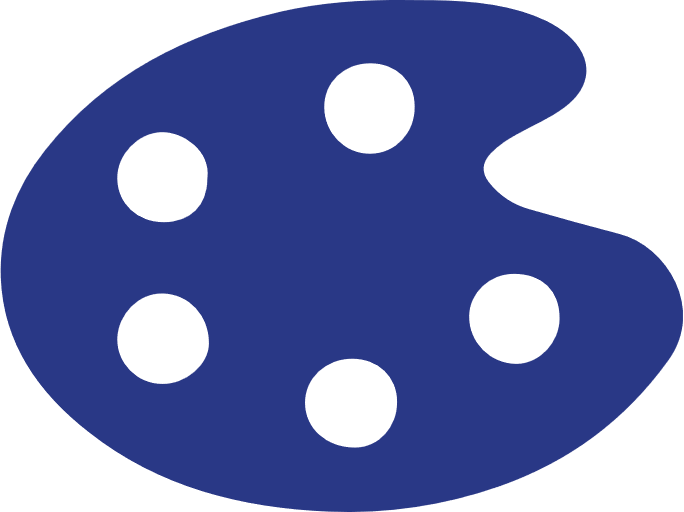 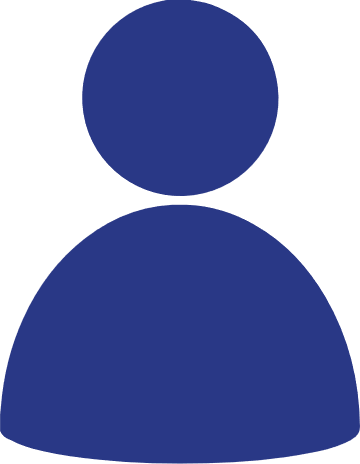 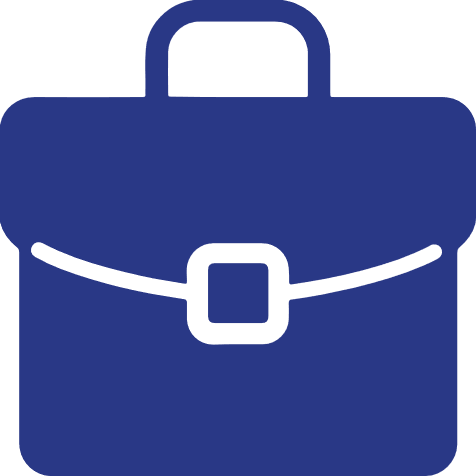 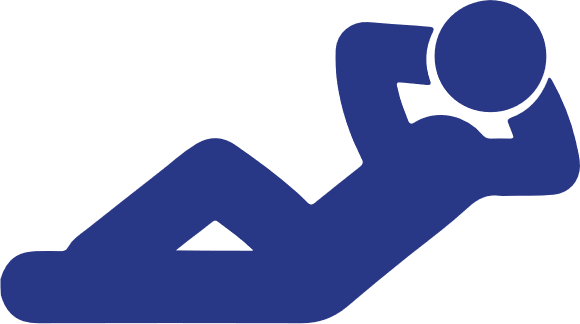 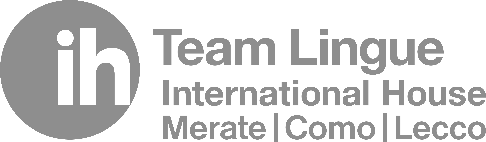 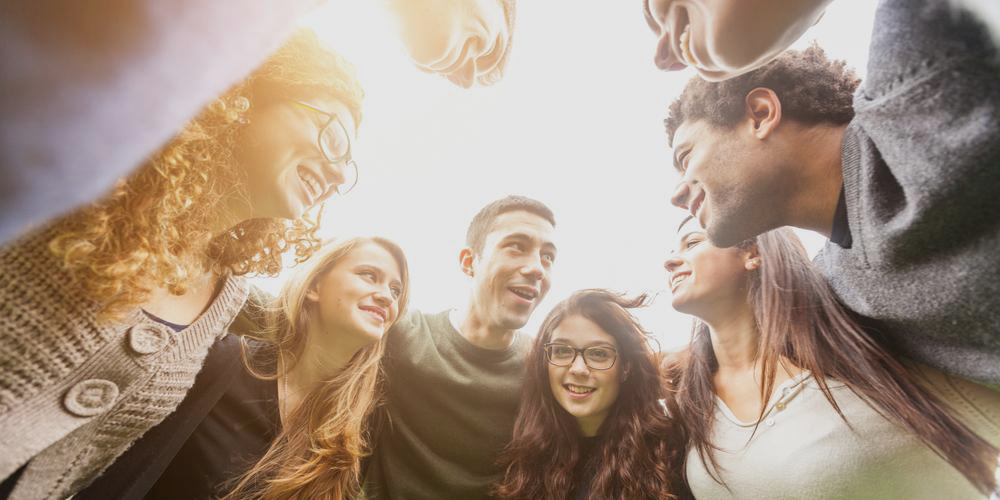 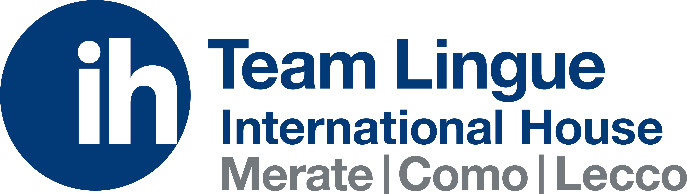 IH TEAM LINGUE
International House Merate | Como | Lecco

Tel: +39 0399906600
matteo.sonetti@ihteamlingue.it
milena.montalbano@ihteamlingue.it
www.ihteamlingue.it